Збільшеня температури
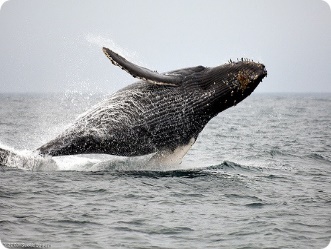 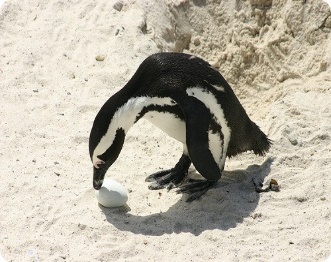 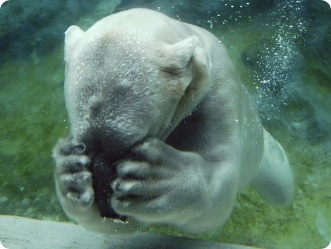 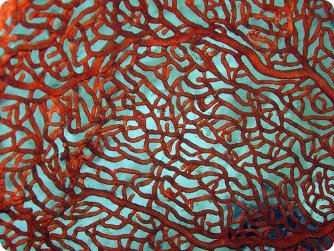 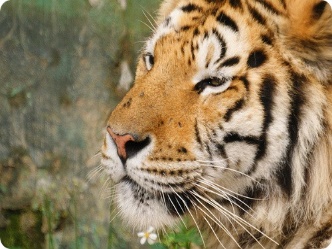 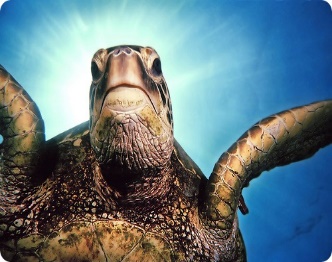 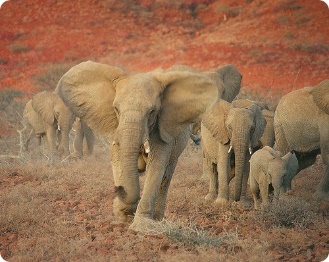 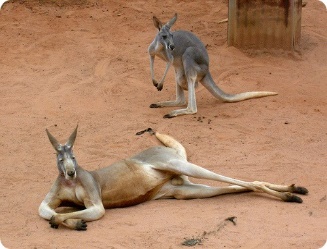 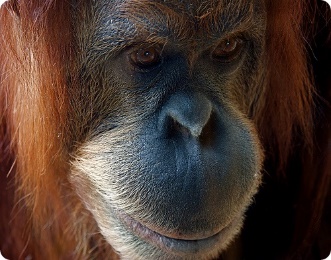 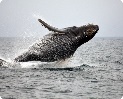 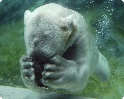 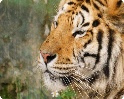 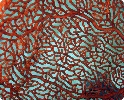 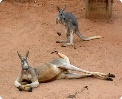 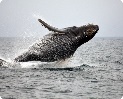 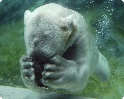 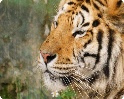 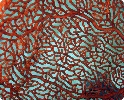 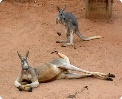 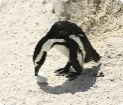 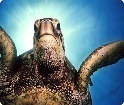 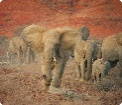 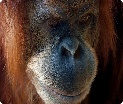 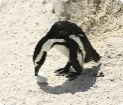 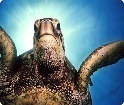 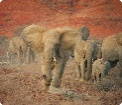 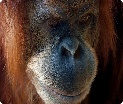 Під загрозою зникнення
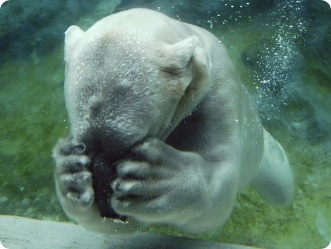 ?
2050
2055
2060
2065
Збільшеня температури
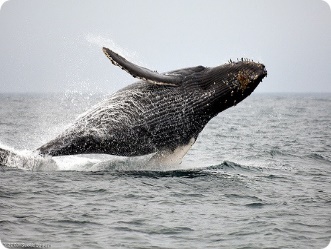 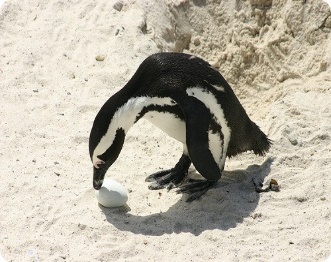 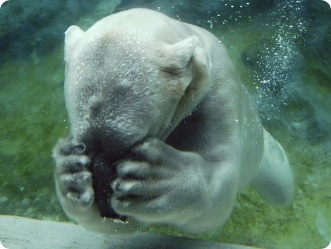 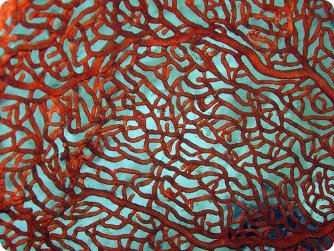 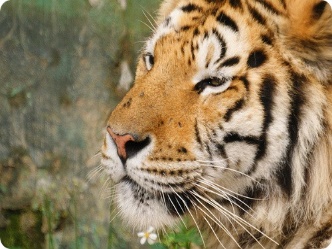 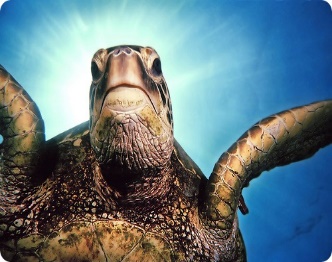 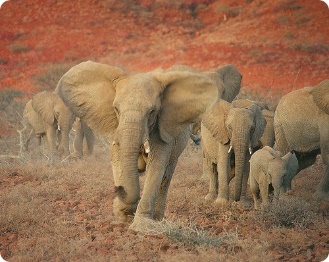 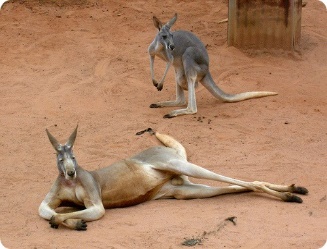 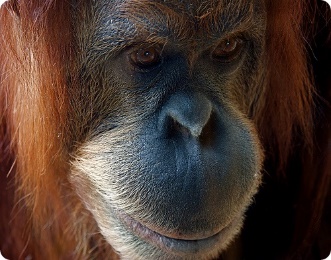 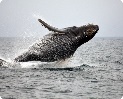 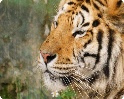 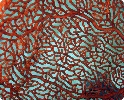 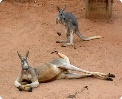 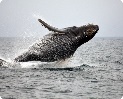 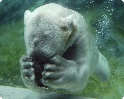 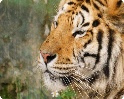 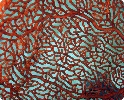 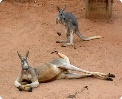 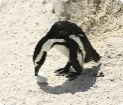 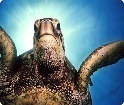 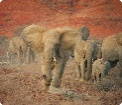 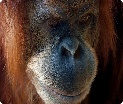 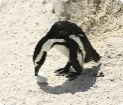 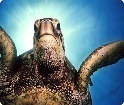 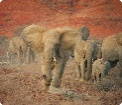 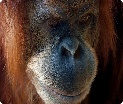 Під загрозою зникнення
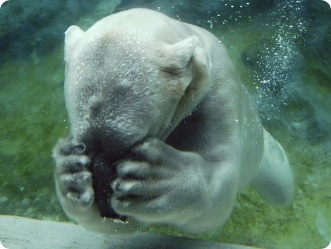 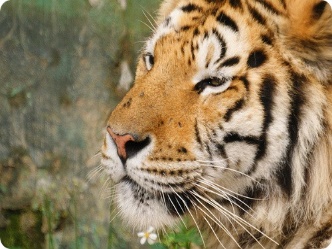 ?
?
2055
2060
2065
Збільшеня температури
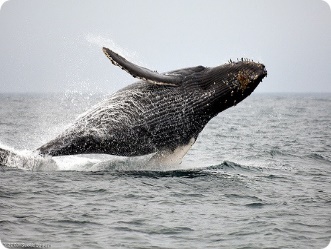 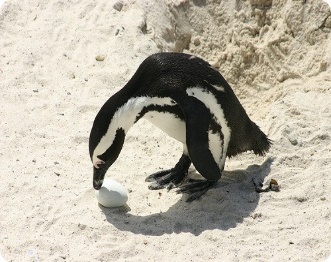 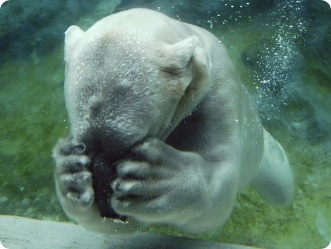 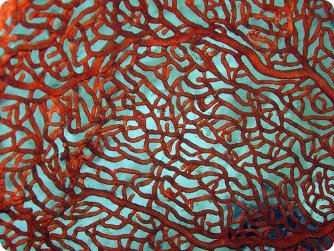 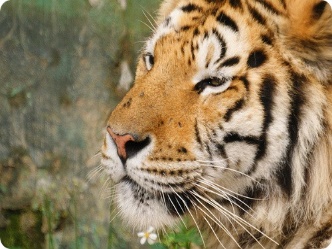 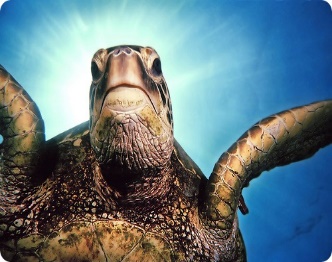 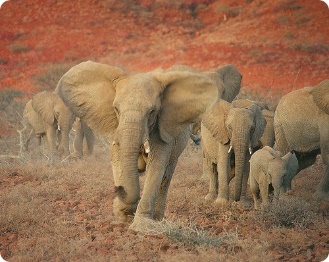 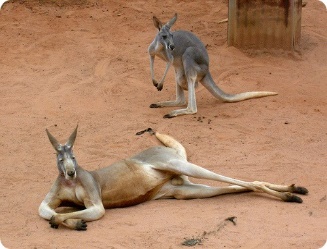 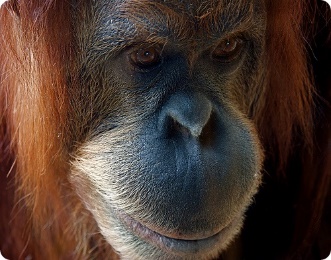 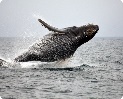 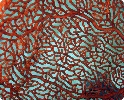 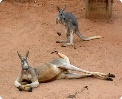 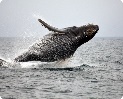 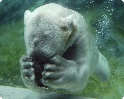 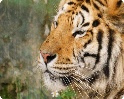 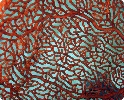 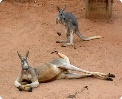 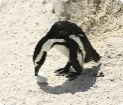 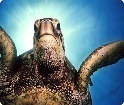 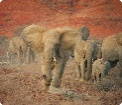 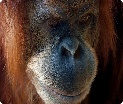 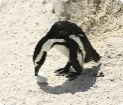 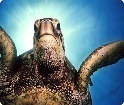 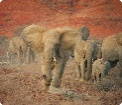 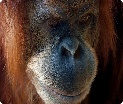 Під загрозою зникнення
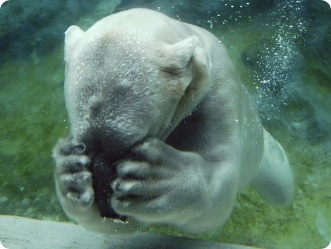 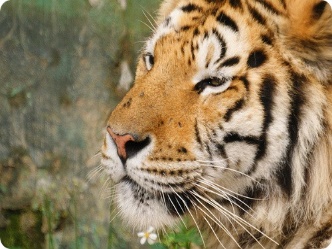 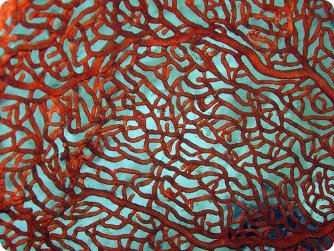 ?
?
?
Збільшеня температури
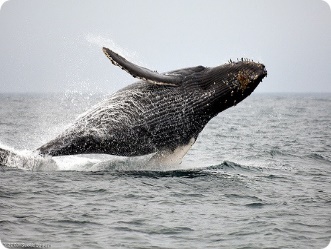 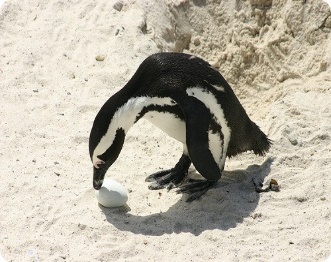 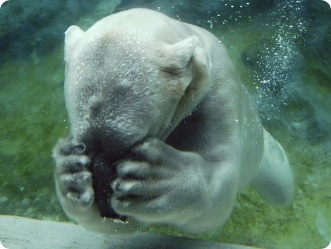 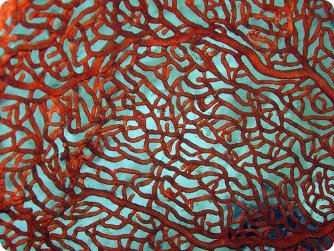 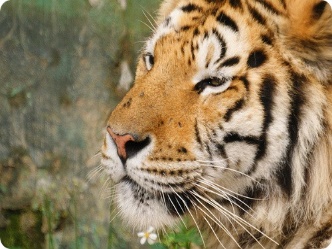 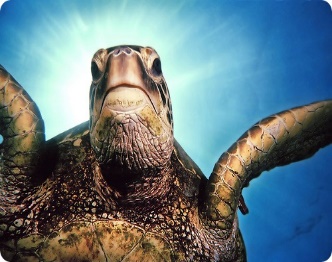 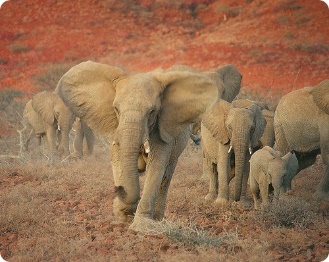 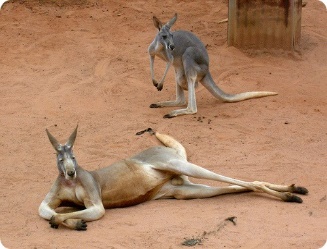 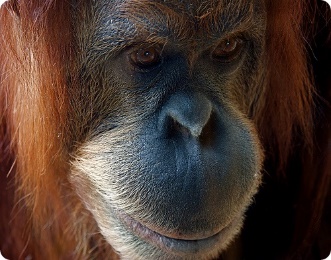 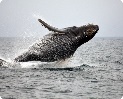 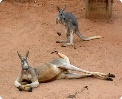 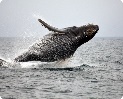 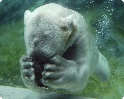 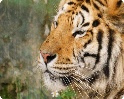 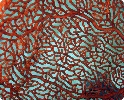 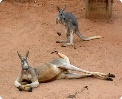 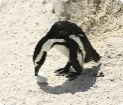 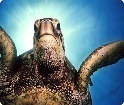 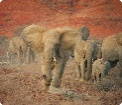 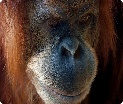 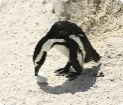 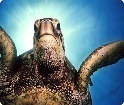 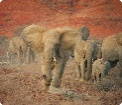 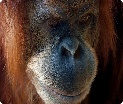 Під загрозою зникнення
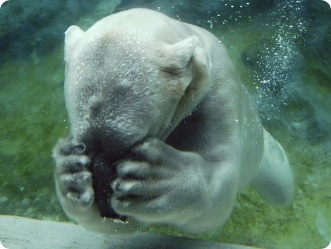 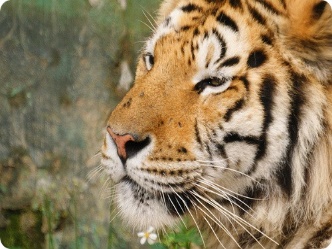 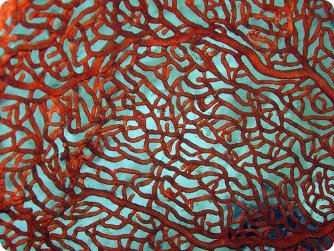 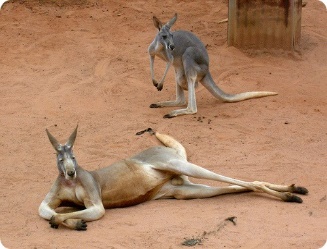 ?
?
?
?
1990
1995
2000
2005
2010
2015
2020
2025
2030
2040
2045
2050
2055
2060
2065
Збільшеня температури
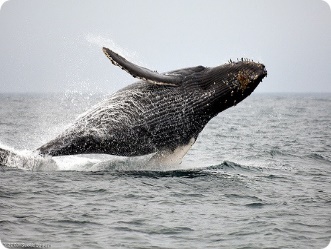 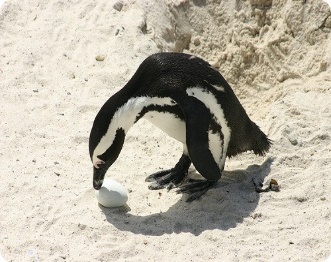 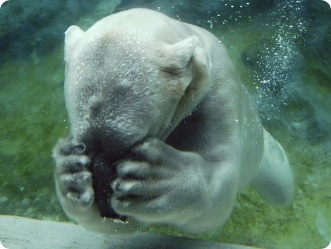 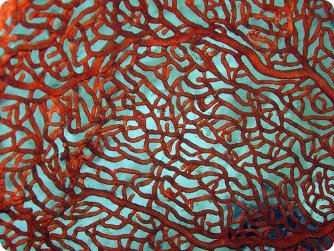 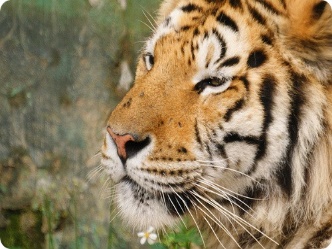 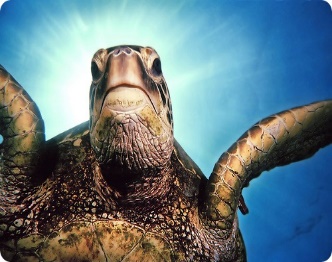 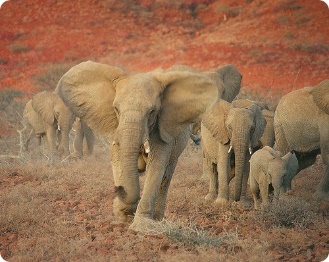 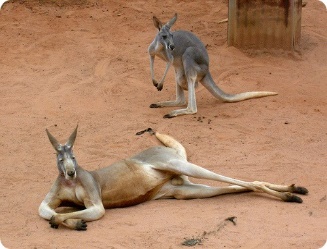 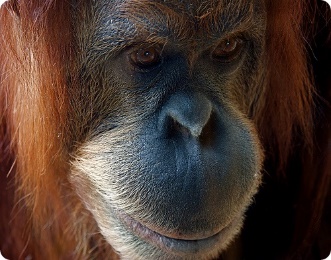 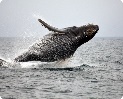 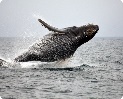 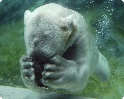 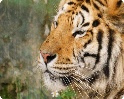 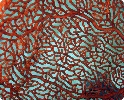 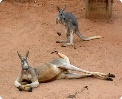 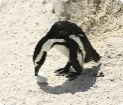 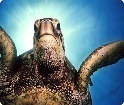 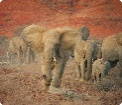 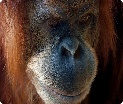 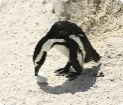 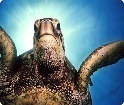 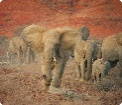 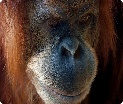 Під загрозою зникнення
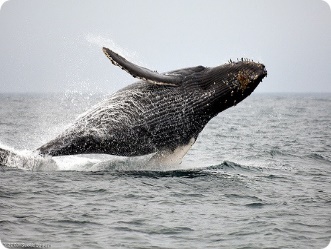 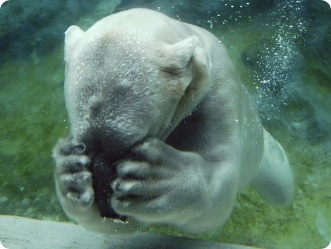 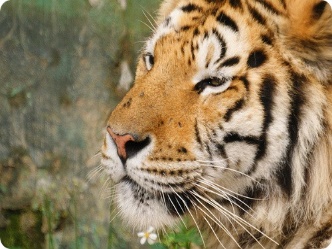 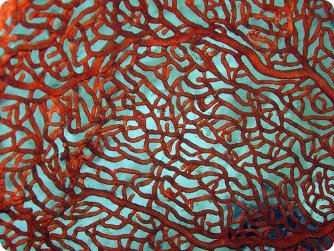 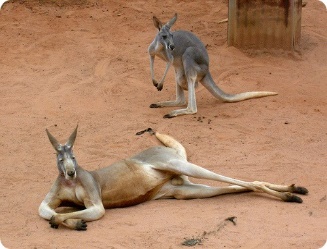 ?
?
?
?
?
1990
1995
2000
2005
2010
2015
2020
2025
2030
2040
2045
2050
2055
2060
2065
Збільшеня температури
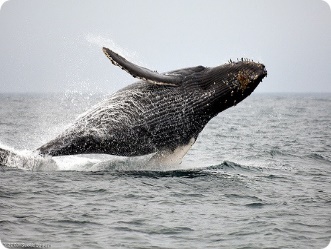 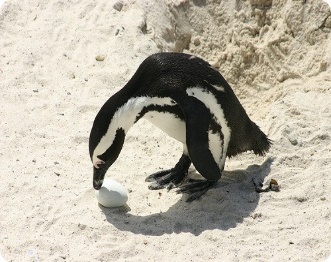 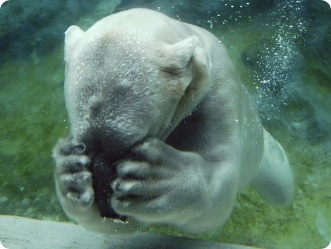 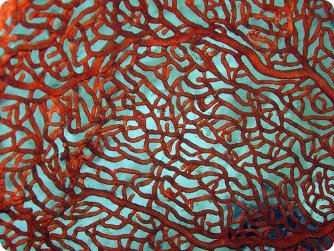 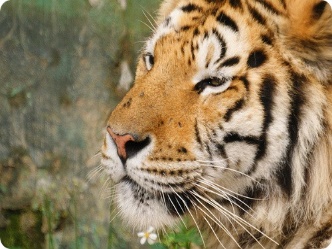 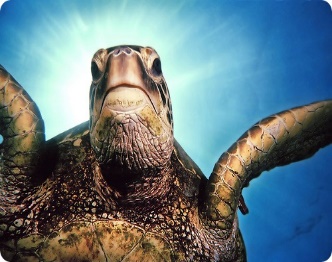 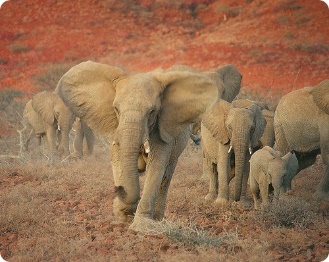 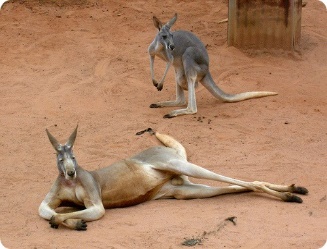 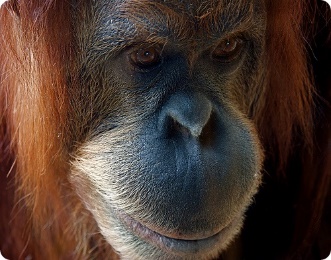 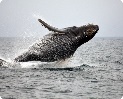 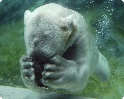 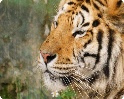 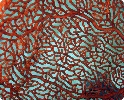 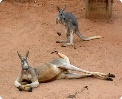 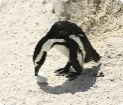 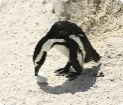 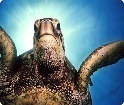 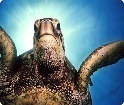 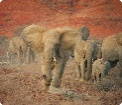 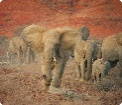 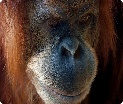 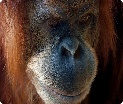 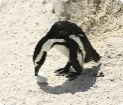 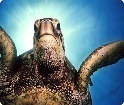 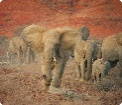 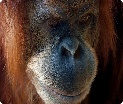 Під загрозою зникнення
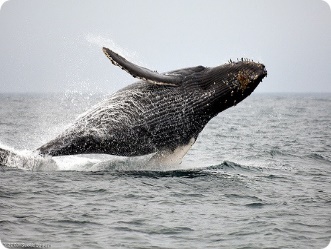 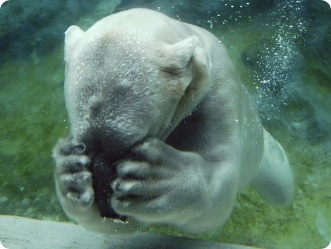 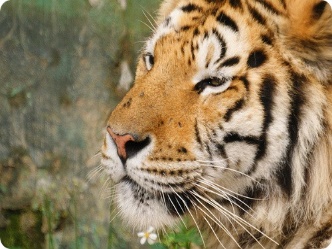 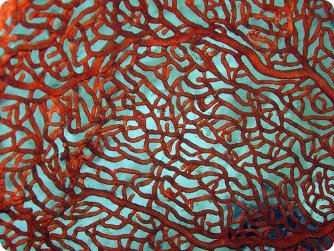 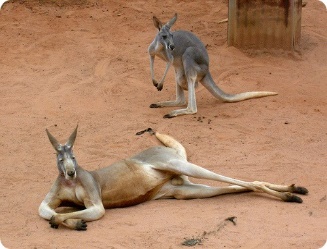 ?
?
?
?
?
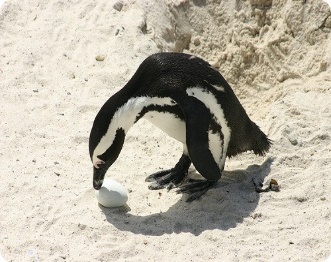 ?
1990
1995
2000
2005
2010
2015
2020
2025
2030
2040
2045
2050
2055
2060
2065
Збільшеня температури
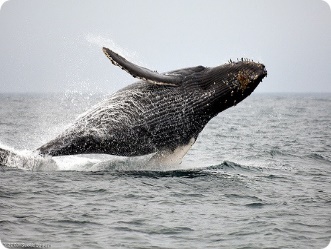 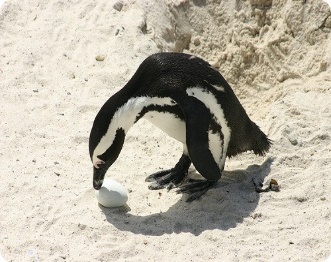 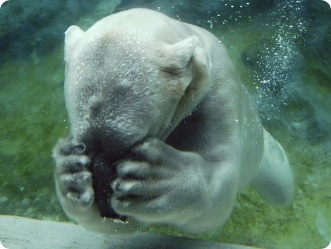 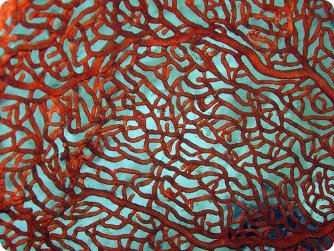 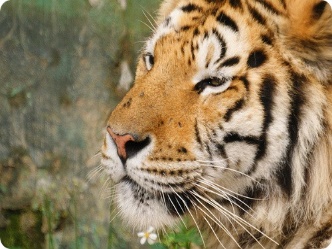 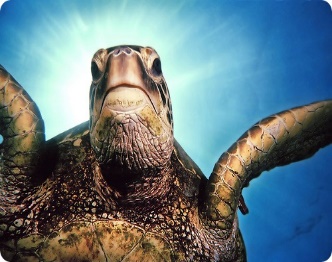 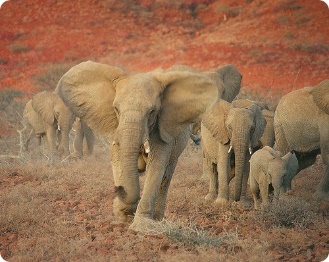 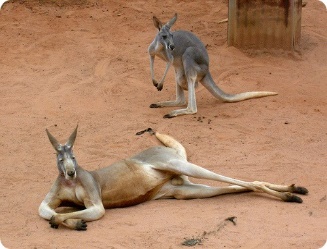 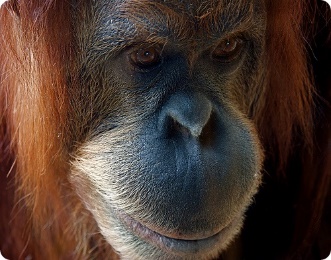 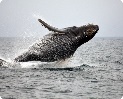 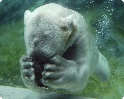 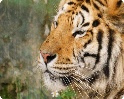 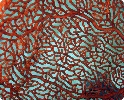 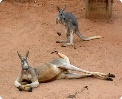 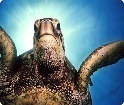 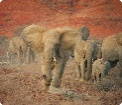 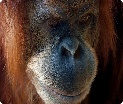 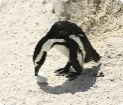 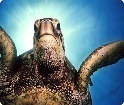 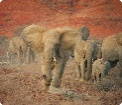 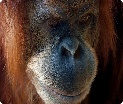 Під загрозою зникнення
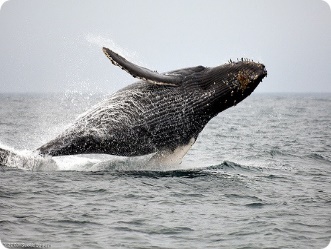 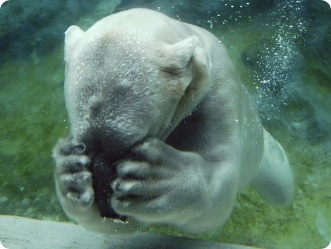 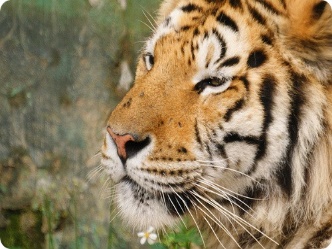 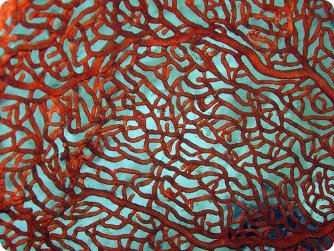 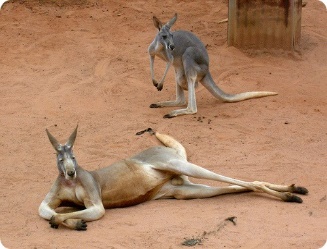 ?
?
?
?
?
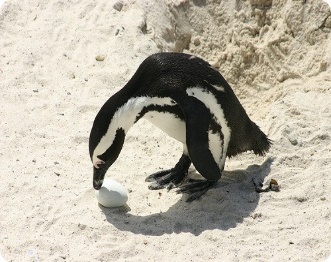 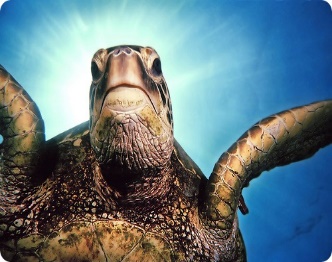 ?
?
Збільшеня температури
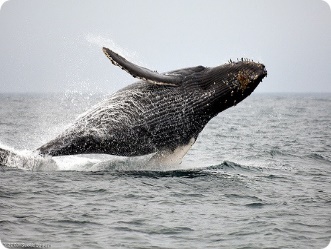 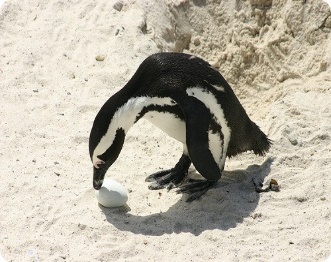 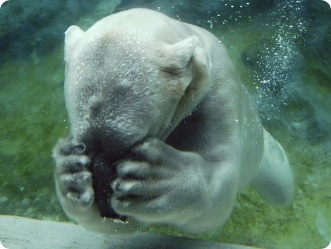 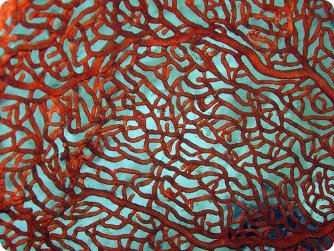 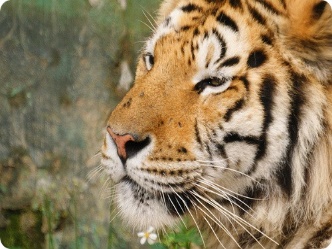 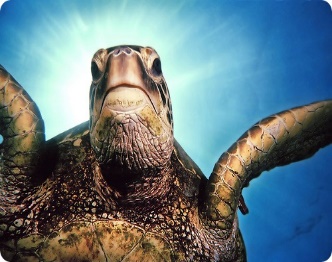 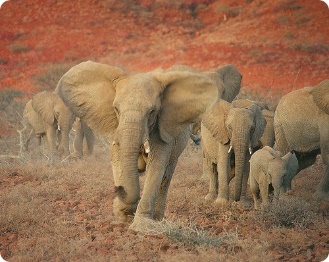 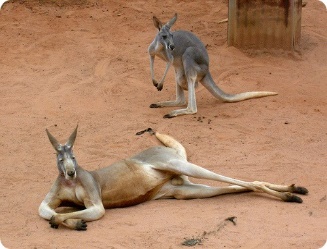 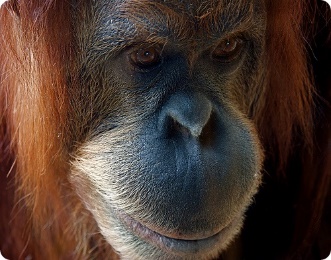 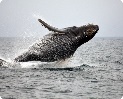 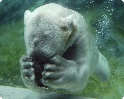 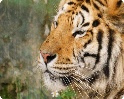 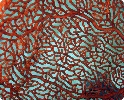 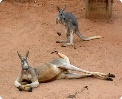 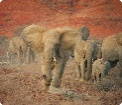 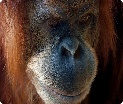 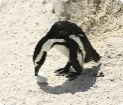 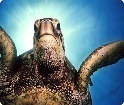 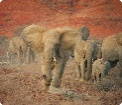 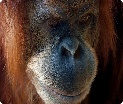 Під загрозою зникнення
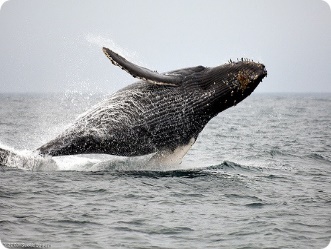 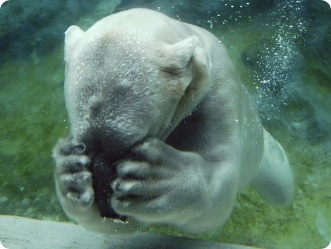 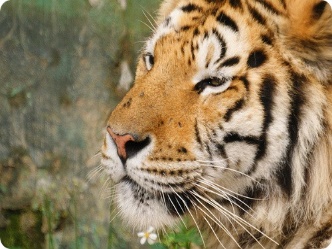 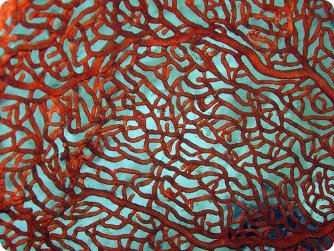 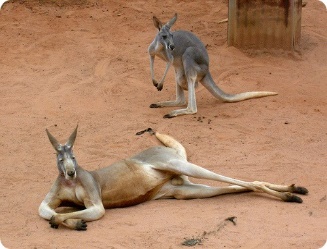 ?
?
?
?
?
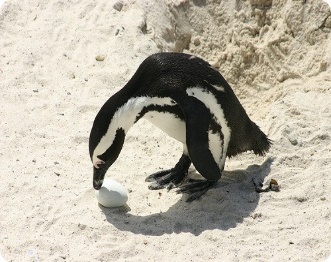 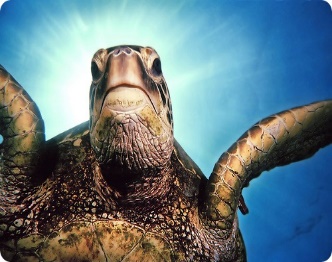 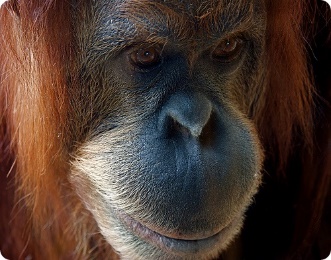 ?
?
?
Збільшеня температури
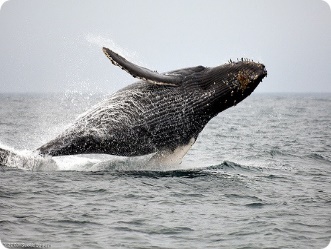 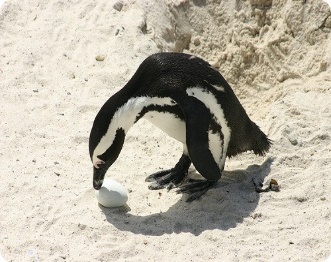 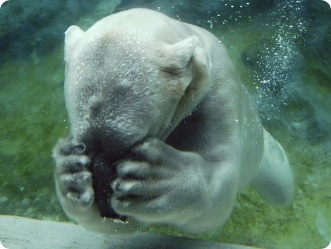 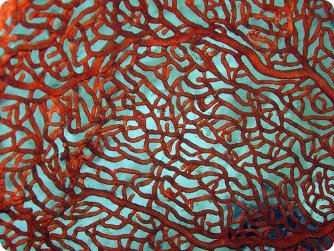 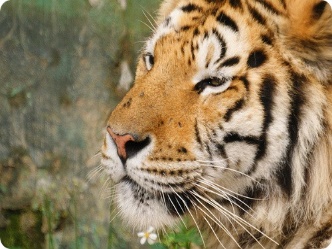 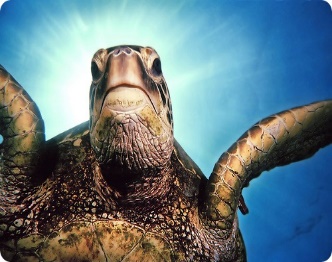 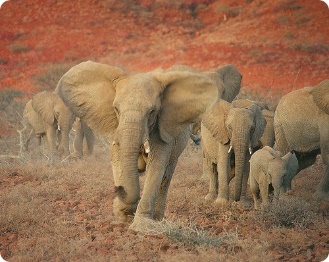 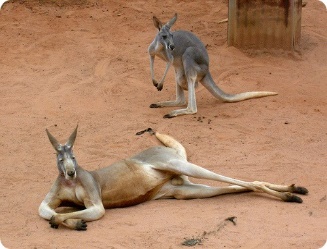 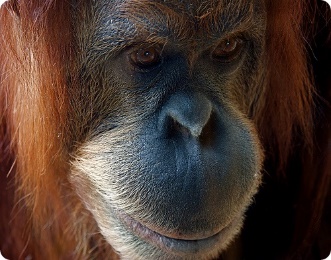 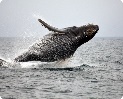 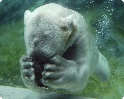 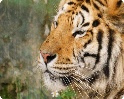 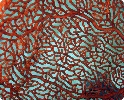 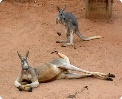 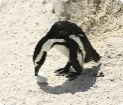 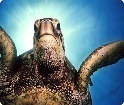 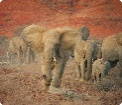 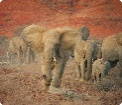 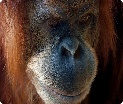 Під загрозою зникнення
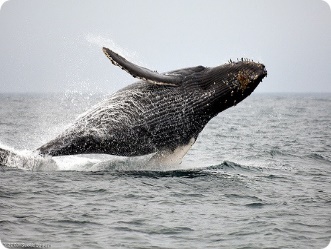 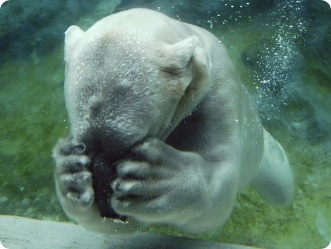 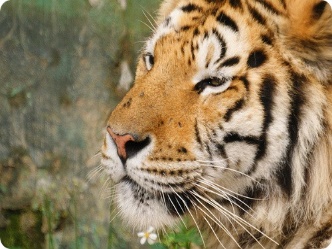 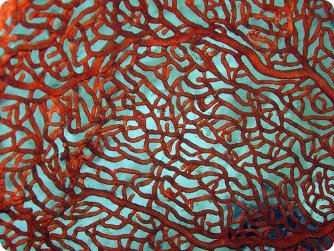 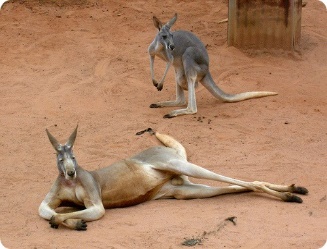 ?
?
?
?
?
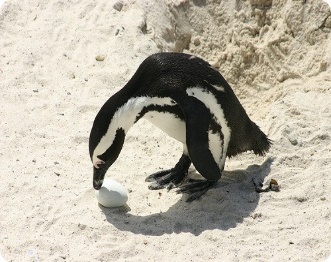 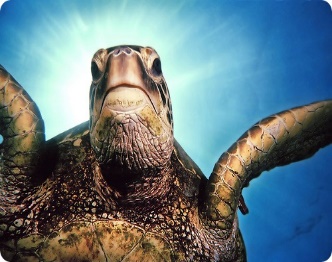 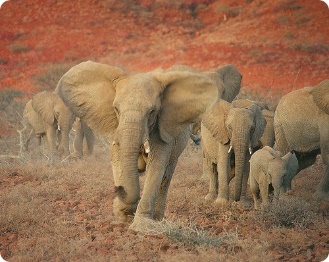 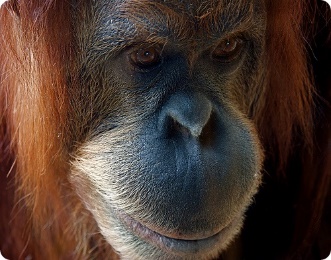 …?
?
?
?
?